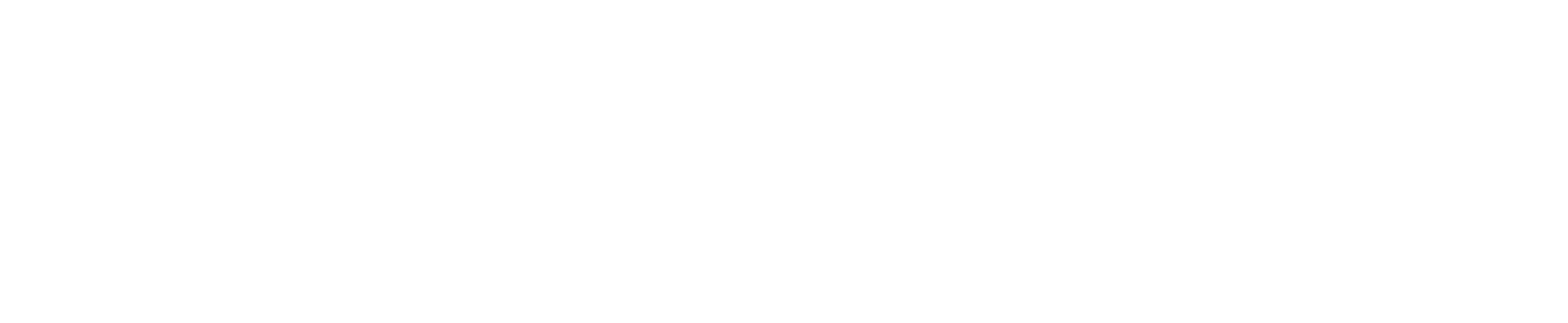 Coinford Organisational Chart
CHAIRMEN
MANAGING DIRECTOR
PLANT
ESTIMATING
SURVEYING
FINANCE
HR & PAYROLL
ADMIN
LABOUR RESOURCING
CONSTRUCTION
HEALTH 
& SAFETY
PROCUREMENT
IT
GROUNDWORKS AND CONCRETE FRAME SPECIALISTS
Last updated. 15.10.2024 Private and Confidential.